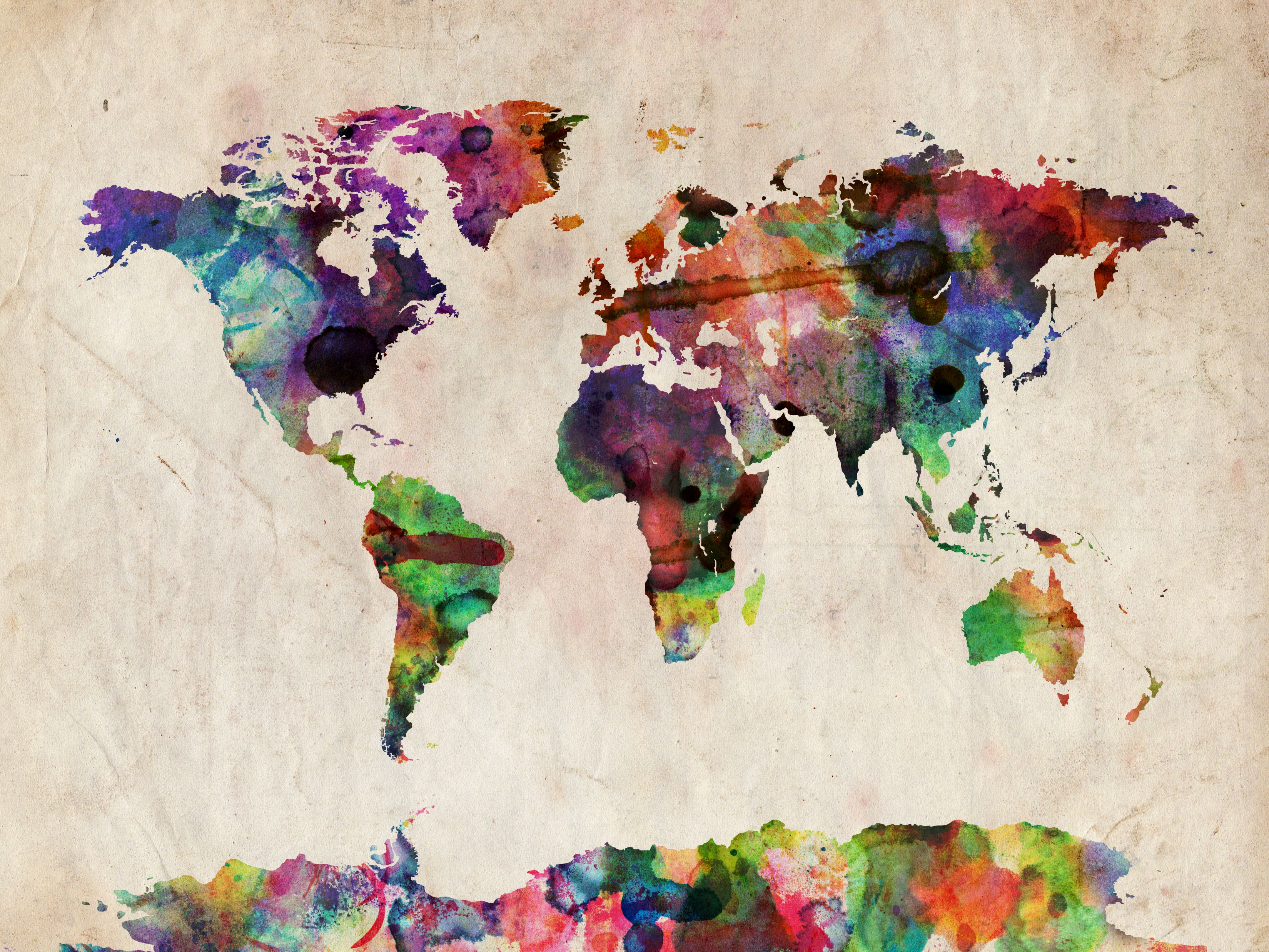 How to Make Maps: Chapter 11
“GIS and Graphics Software”
World Map by Michael Tompsett
source: www.michael-tompsett.pixels.com
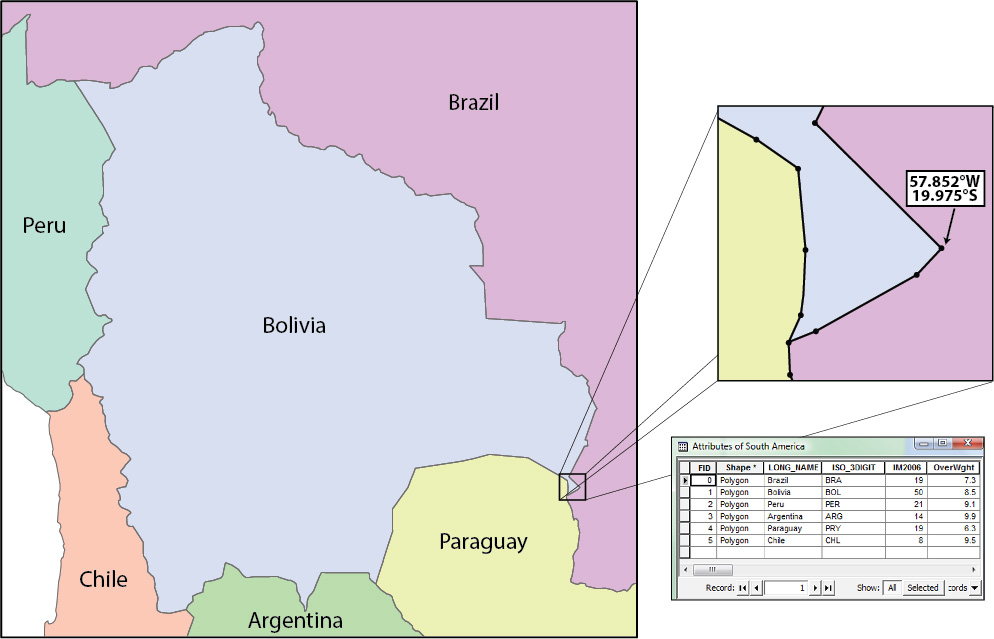 An illustration of country boundaries displayed in a vector GIS.
1
Anthamatten
How to Make Maps : “GIS and Graphics Software”
Chapter 11
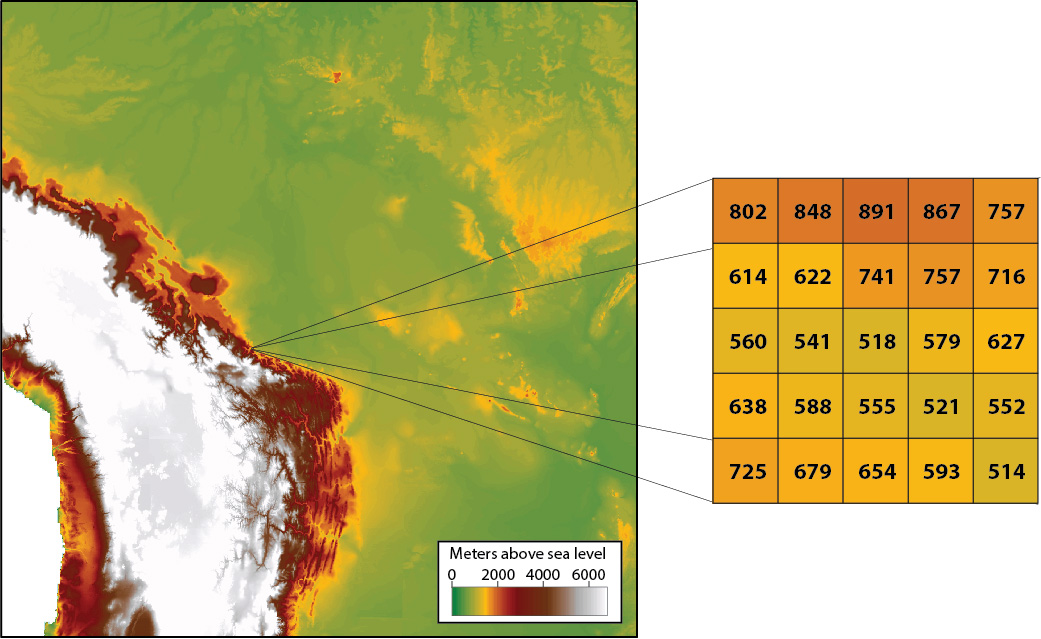 An illustration of a raster data GIS.
2
Anthamatten
How to Make Maps : “GIS and Graphics Software”
Chapter 11
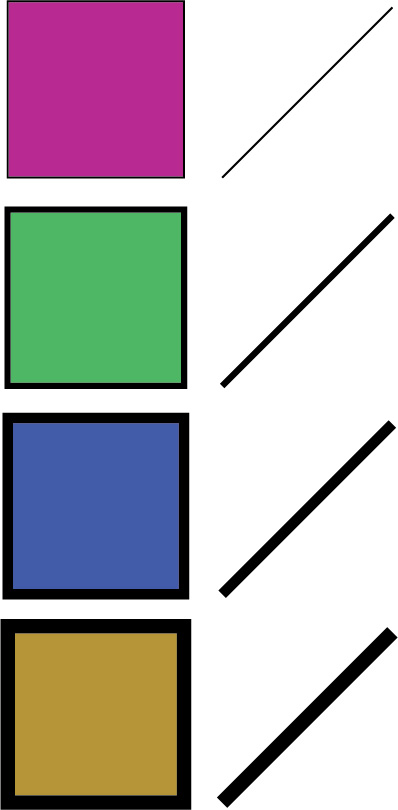 An example of simple objects with different fill colors and stroke widths.
3
Anthamatten
How to Make Maps : “GIS and Graphics Software”
Chapter 11
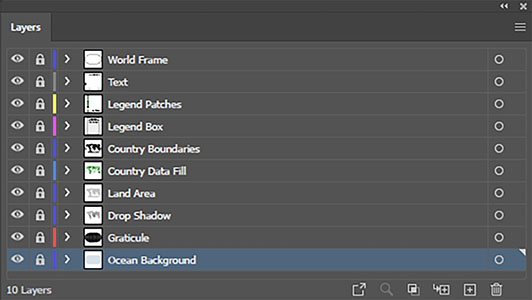 An example of layers panel in a vector graphics application (Adobe Illustrator).
4
Anthamatten
How to Make Maps : “GIS and Graphics Software”
Chapter 11
Examples of numbers in decimal and their conversions to hexadecimal.
5
Anthamatten
How to Make Maps : “GIS and Graphics Software”
Chapter 11
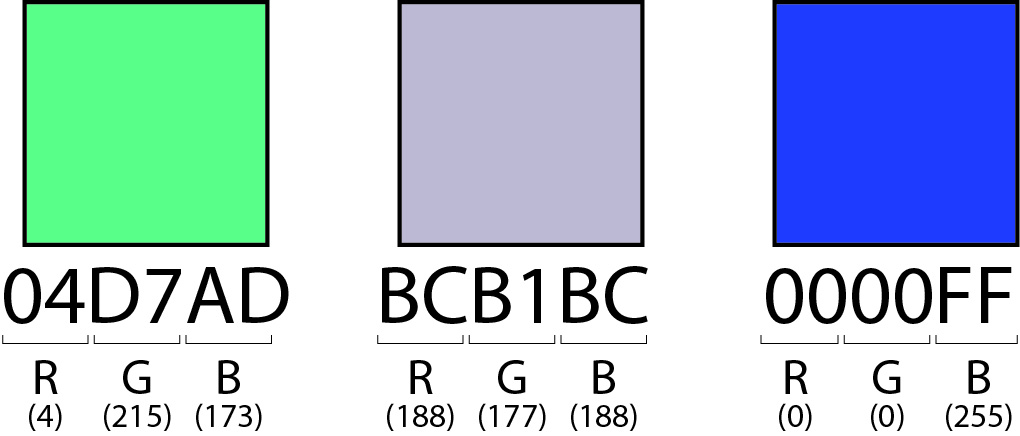 Examples of different hexadecimal codes and their colors.
6
Anthamatten
How to Make Maps : “GIS and Graphics Software”
Chapter 11
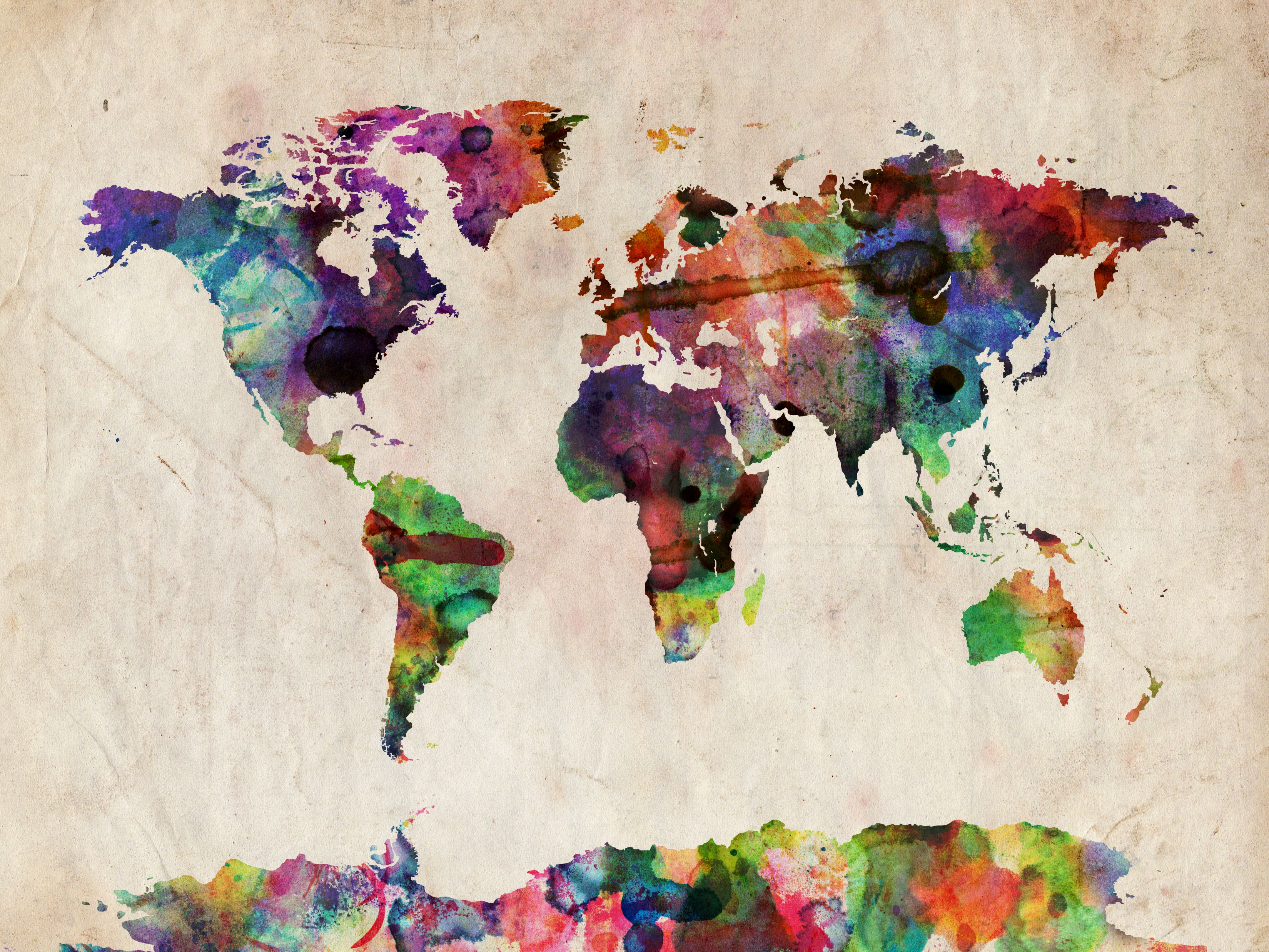 How to Make Maps: Chapter 11
“GIS and Graphics Software”
World Map by Michael Tompsett
source: www.michael-tompsett.pixels.com